pierwsza i jedyna w Polsceustawa metropolitalna

2554 km² powierzchni

Ponad 2 mln mieszkańców

41 gmin, w tym 13 miast na prawach powiatu
Metropolia
Co nas określa?
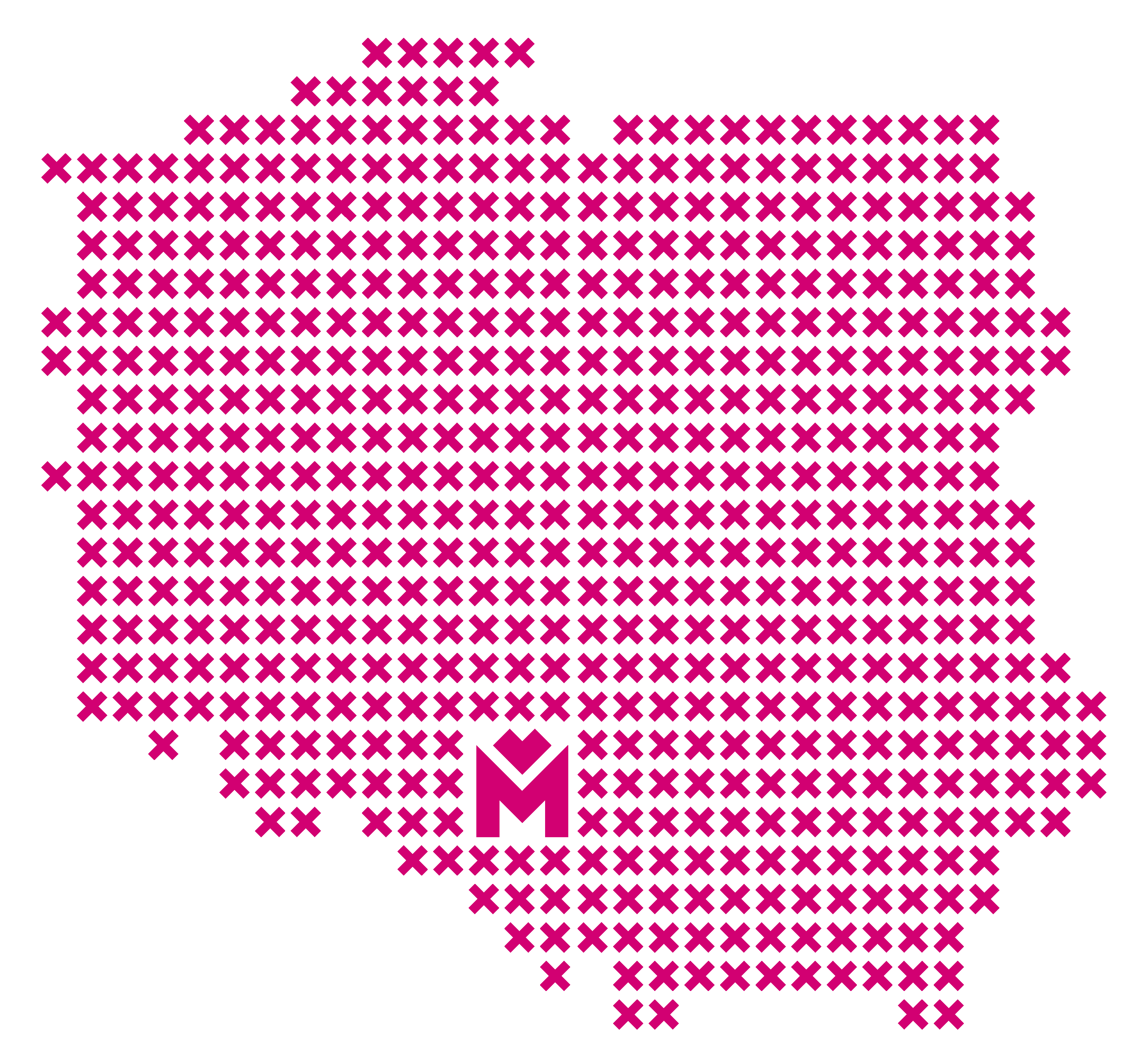 Będzin, Bieruń, Bobrowniki, Bojszowy, Bytom, Chełm Śląski, Chorzów, Czeladź, Dąbrowa Górnicza, Gierałtowice, Gliwice, Imielin, Katowice, Knurów, Kobiór, Lędziny, Łaziska Górne, Mierzęcice, Mikołów, Mysłowice, Ożarowice, Piekary Śląskie, Pilchowice, Psary, Pyskowice, Radzionków, Ruda Śląska, Rudziniec, Siemianowice Śląskie, Siewierz, Sławków, Sosnowiec, Sośnicowice, Świerklaniec, Świętochłowice, Tarnowskie Góry, Tychy, Wojkowice, Wyry, Zabrze, Zbrosławice
Jakie gminy tworzą Metropolię?
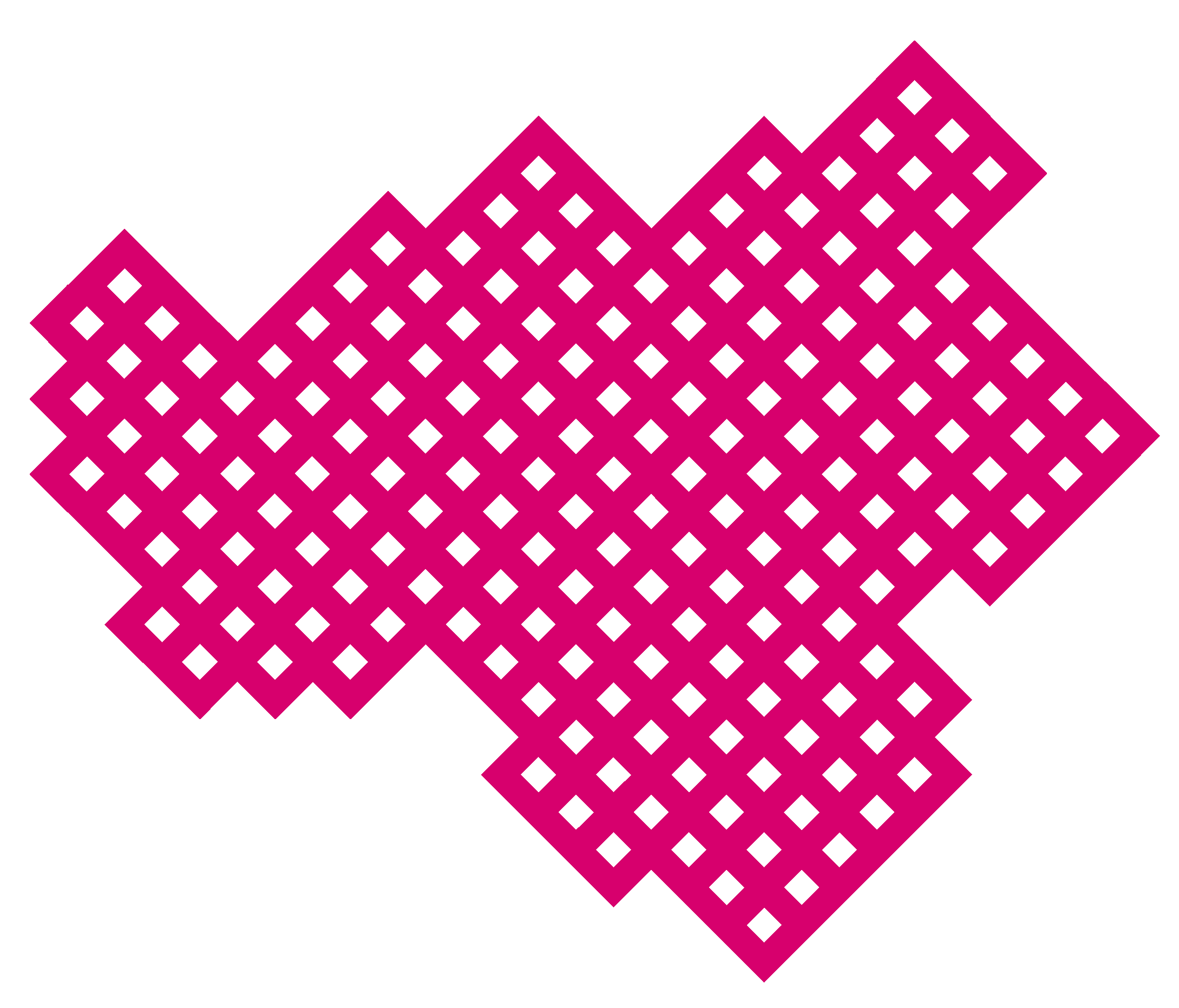 Ramowy program realizacji dróg rowerowych o charakterze metropolitalnym



przyjęty uchwałą Zgromadzenia GZM

precyzyjnie określony jest podział ról w procesie tworzenia dróg – inwestorem jest gmina, stroną dotującą do 100% wartości inwestycji jest GZM

koszty koncepcji technicznych w całości po stronie GZM

dofinansowane projekty muszą być zgodne ze standardami infrastruktury, przyjętymi przez GZM

strona społeczna oraz NGO jest pełnoprawnym uczestnikiem procesu tworzenia dróg rowerowych
Ramowy program
Metropolia

Koordynator prac

Finansujący

Układa plan strategiczny

Przygotowuje koncepcje techniczne

Zapewnia promocję inwestycji
Gmina

Inwestor

Nabywający teren

Ustala zagospodarowanie przestrzenne

Dostosowuje standard do wytycznych GZM
REALIZACJA PROJEKTÓW
RAMOWY PROGRAM
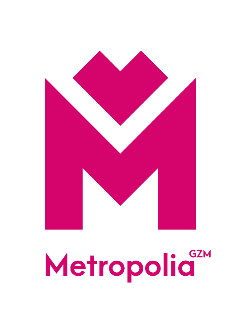 OKREŚLENIE 
WSTĘPNEGO PRZEBIEGU 
DRÓG ROWEROWYCH
Konsultacje
NGO + GMINY
FINANSOWANIE   - GZM
KONSULTACJE
Z GMINAMI
INWESTOR 
- GMINY
PROGRAM FUNKCJONALNO -UŻYTKOWY
REALIZACJA
OKREŚLENIE
UWARUNKOWAŃ  - WSTĘPNE KONCEPCJE
POROZUMIENIA
WSTĘPNE                  Z GMINAMI
PLAN DZIAŁAŃ
WIZJE
TERENOWE
2021 R.                                   2022 R.
2023 R.
2024 R.
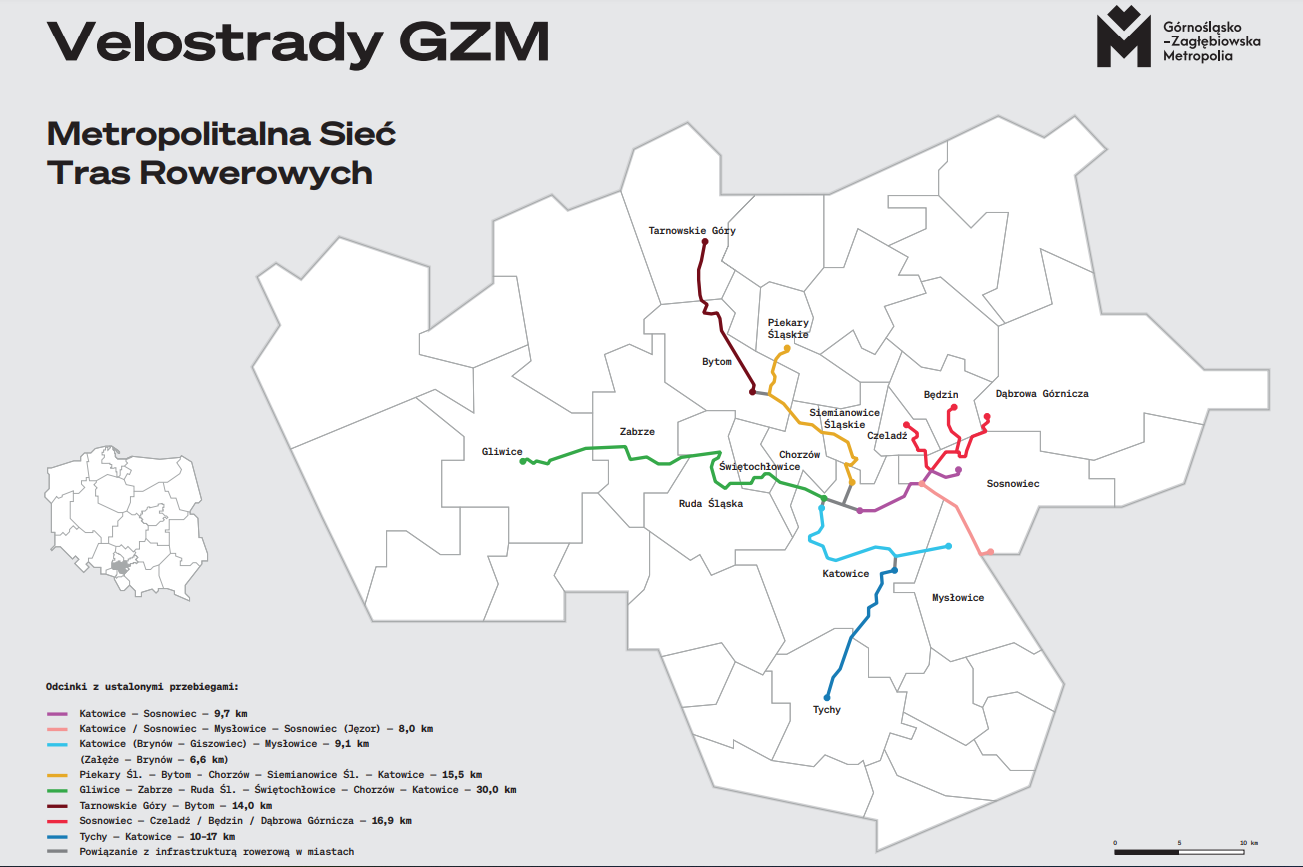 nr 1. Katowice – Sosnowiec (10 km)
nr 2. Katowice - Piekary Śląskie (15,5 km)
nr 3. Katowice – Tychy (14 km)	 
nr 4. Katowice – Gliwice (30 km)
nr 5. Bytom – Tarnowskie Góry (14 km)
nr 6. Katowice – Mysłowice (9 km)
nr 7. Sosnowiec – Czeladź/Będzin/Dąbrowa Górnicza (17 km)
nr 8. Katowice – Sosnowiec – Mysłowice (8 km)
Przebiegi Velostrad GZM
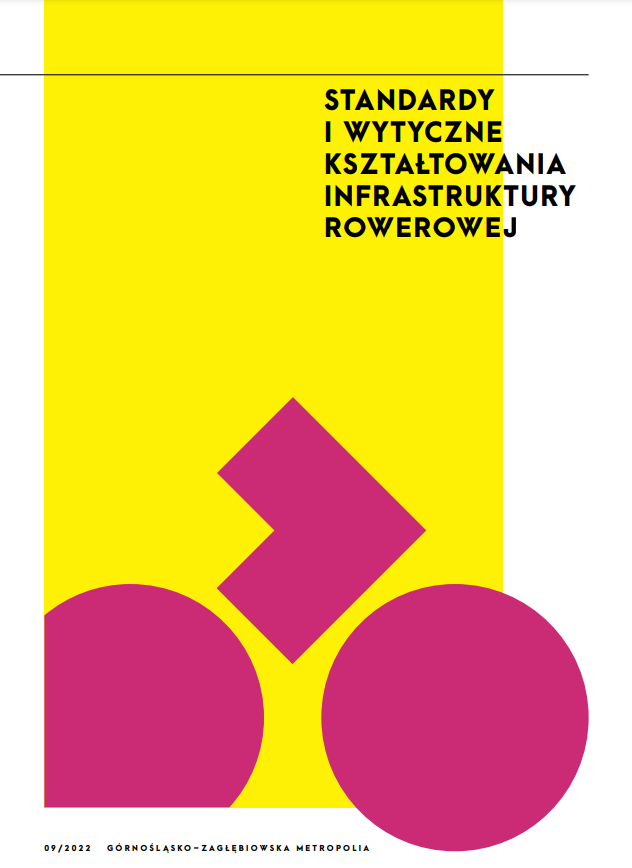 Opracowanie pn.

Standardy i wytyczne kształtowania infrastruktury rowerowej
Aktualizacja z września 2022 r.
Dziękuję za uwagę
Marcin Dworak
PełnomocnikGórnośląsko-Zagłębiowskiej Metropoliids. nowej mobilności